Veiklos kokybės įsivertinimas(Tėvų (globėjų) apklausa)
2022m. Gruodžio mėn.
Apklausoje dalyvavo 104 ugdytinių tėvai (globėjai).
Sritis – vaiko gerovė.Rodiklis - vaikų psichologinis ir fizinis saugumas.
93% respondentų visiškai sutinka arba iš dalies sutinka, kad bendra grupės atmosfera pozityvi, grįsta maloniu bendravimu ir bendradarbiavimu. Visiškai nesutinka su šiuo teiginiu 3% tėvų (2-3m. amžiaus grupėse). 
94% ugdytinių gerai sutaria su grupės vaikais. Ir 96% ugdytinių tėvų jaučia, kad jų vaikai darželyje yra saugūs.
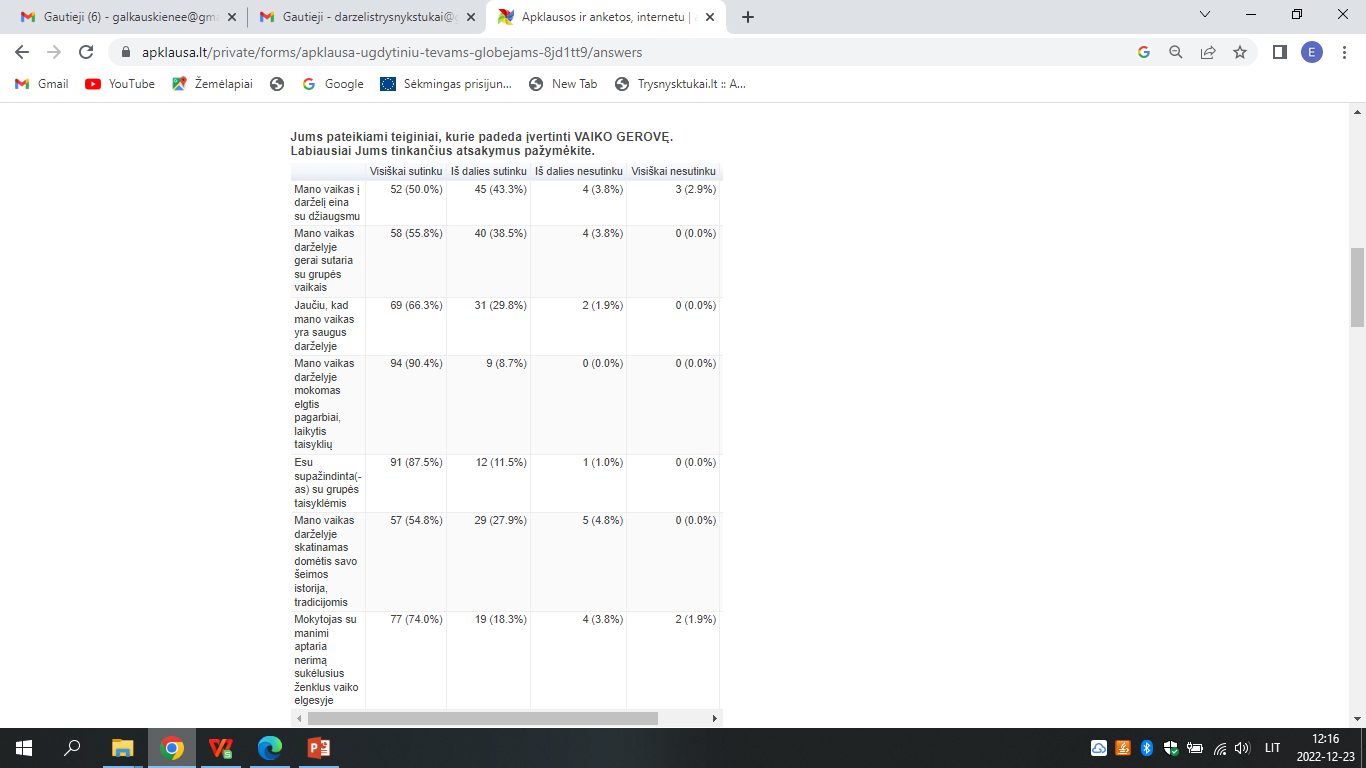 Sritis – vaiko gerovė.Rodiklis – vaikų tarpusavio sąveika.
Beveik visi ugdytinių tėvai (99%) teigia, kad jų vaikai darželyje mokomi elgtis pagarbiai, laikytis taisyklių. Tėvai yra supažindinti su grupės taisyklėmis.
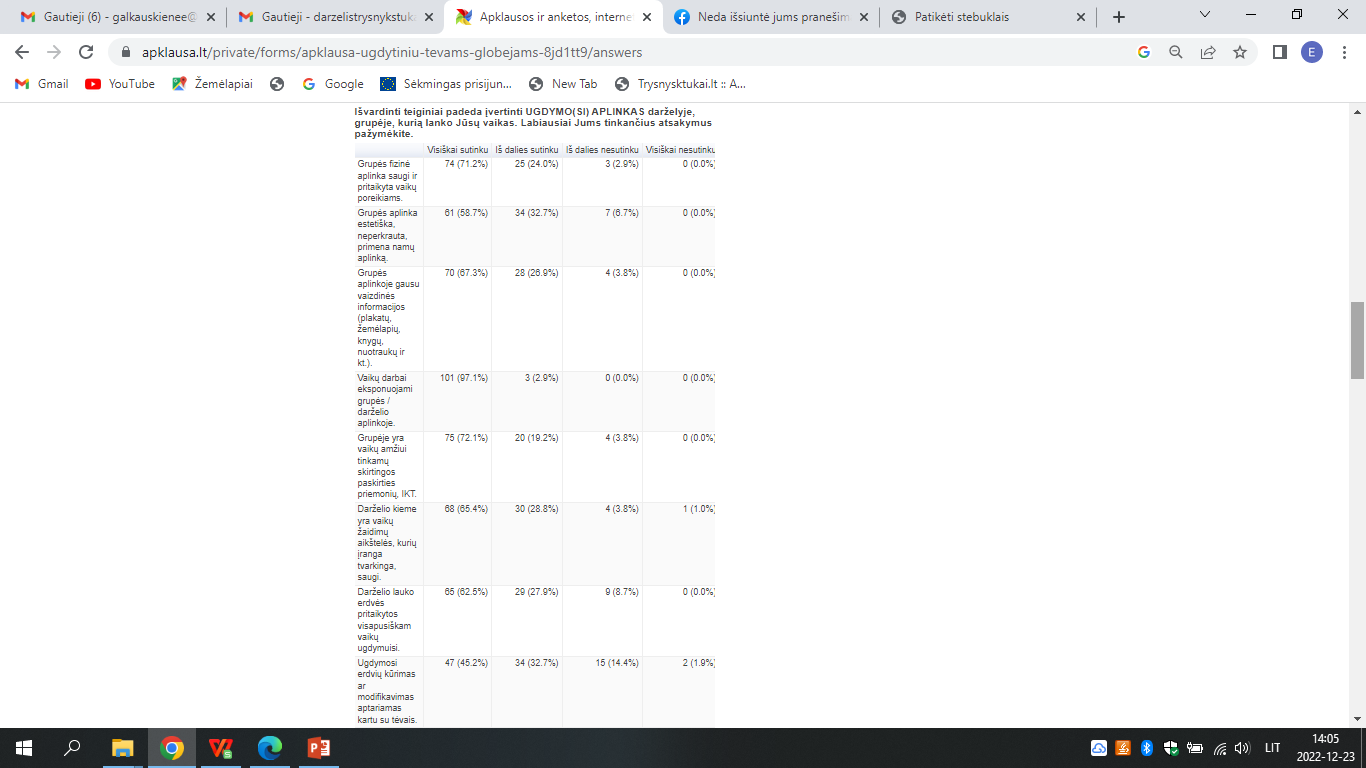 Sritis – ugdymo(si) aplinka.Rodiklis – fizinė aplinka.
Fizinę įstaigos veiklą ugdytinių tėvai vertina gerai. 95% atsakiusiųjų visiškai sutinka arba iš dalies sutinka, kad grupių fizinės aplinkos saugios ir pritaikytos vaikų poreikiams. 91% tėvų mano, kad grupių aplinkos estetiškos, neperkrautos ir primena namų aplinką. Tačiau, 7% tėvų iš dalies nesutinka su šiuo teiginius.
Visų vaikų darbai yra eksponuojami grupės/darželio aplinkoje. 4 % tėvų mano, kad grupėse neužtenka vaikų amžiui tinkamų skirtingos paskirties priemonių, IKT.
Darželio kieme yra vaikų –aidimų aikštelių, kurių įranga tvarkinga, saugi. Darželio lauko erdvės pritaikytos visapusiškam vaikų ugdymuisi. Tačiau darželio erdvių kūrimas per mažai aptariamas su tėvais.
Sritis – ugdymo(si) aplinka.Rodiklis – socialinė-emocinė aplinka.
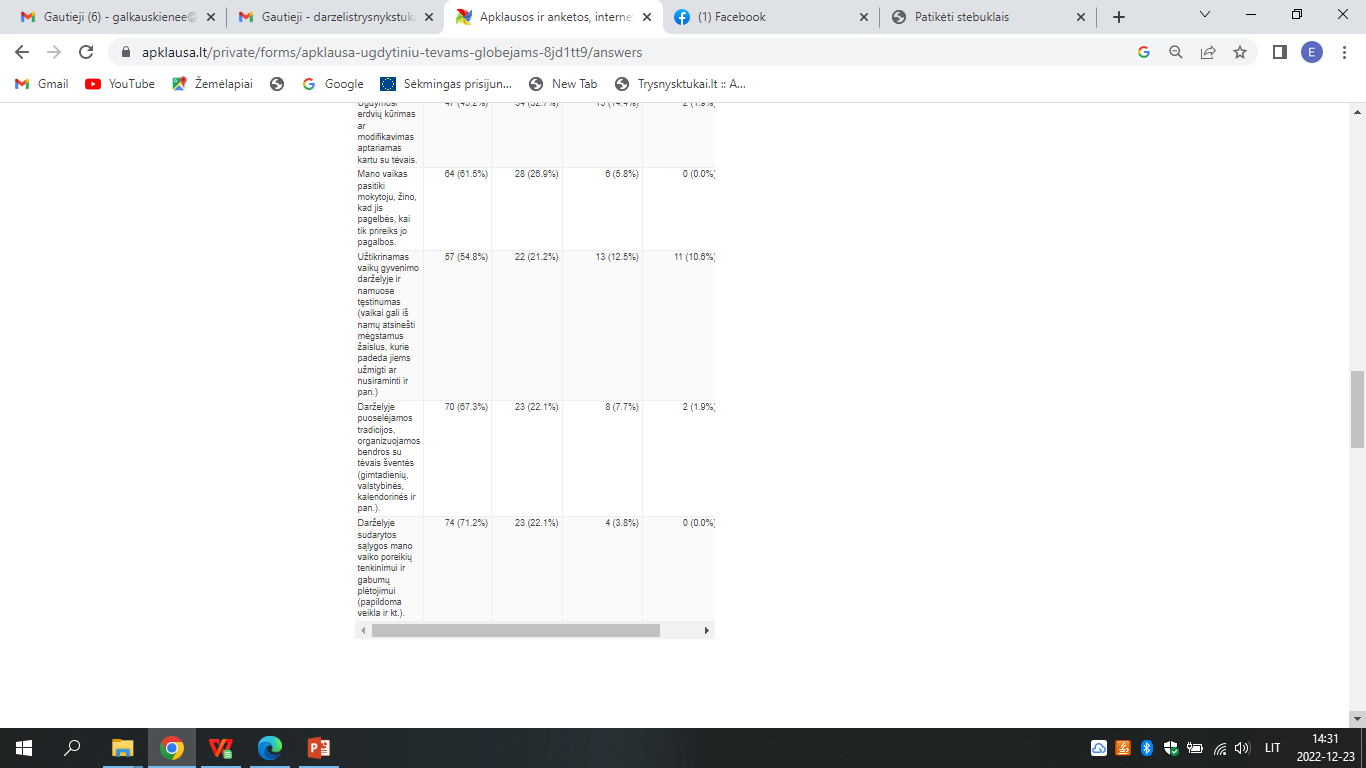 88% vaikų pasitiki mokytoju, žino, kad jis pagelbės, kai tik prireiks jo pagalbos. 6% vaikų to trūksta.
76% respondentų mano, kad darželyje užtikrinamas vaikų gyvenimo darželyje ir namuose tęstinumas, tačiau 24% apklaustųjų trūksta tęstinumo.
89% apklaustųjų teigia, kad darželyje puoselėjamos tradicijos, organizuojamos  bendros su tėvais šventės ir kt., tačiau 10% tėvų trūksta šių renginių.
93% respondentų visiškai sutinka arba iš dalies sutinka, kad darželyje sudarytos sąlygos jų vaiko poreikių tenkinimui ir gabumų plėtojimui.
Sritis – bendradarbiavimas su šeima.Rodiklis – partnerystė su šeima.
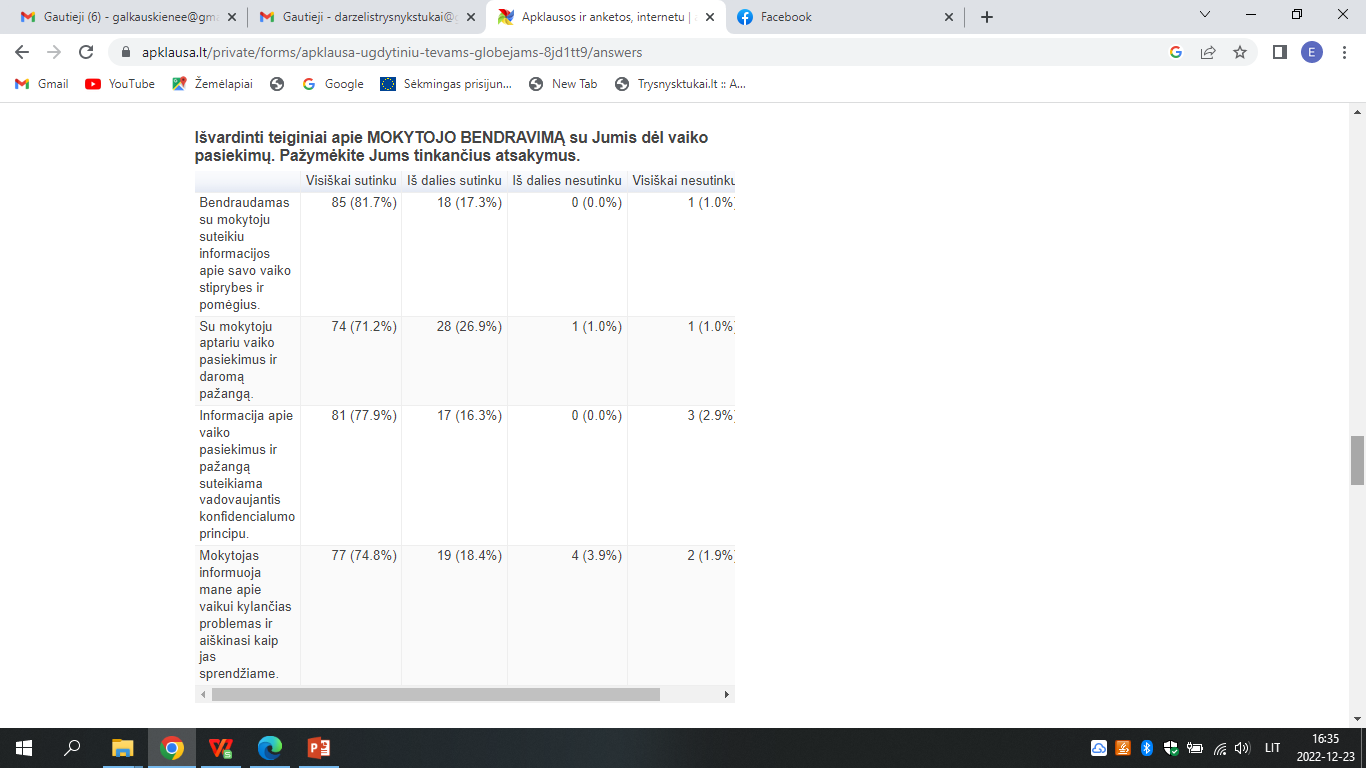 99% apklaustųjų teigia, kad bendraudami su mokytoju suteikia informacija apie savo vaiko stiprybes ir pomėgius.
98% tėvai kartu su mokytoju aptaria vaiko pasiekimus ir daromą pažangą.
94% apklaustųjų teigia, kad informacija apie vaiko pasiekimus suteikiama vadovaujantis konfidencialumo principu. 3 % apklaustųjų trūksta konfidencialumo šiuo klausimu.
93% tėvų teigia, kad mokytojai informuoja juos apie vaikui kylančias problemas ir aiškinasi kaip jas sprendžia. 6% tėvų trūksta informavimo šiuo klausimu.
Sritis – bendradarbiavimas su šeima.Rodiklis – partnerystė su šeima.
99% apklaustųjų teigia, kad mokytojai su tėvais visada elgiasi etiškai ir pagarbiai.
76% tėvų teigia, kad mokytojai kviečia tėvus į grupę vesti ugdomąjį renginį (papasakoti apie savo profesijas, mėgstamas veiklas ir vaikystės knygas, keliones ir kt.).
93% respondentų teigia, kad mokytojai aptaria su tėvais numatomus ugdymo tikslus, ugdymo programą, naudojamus metodus, bendras taisykles, kurių reikėtų laikytis, atėjus į grupę, kokiais būdais ir kokiu dažnumu bus keičiamasi informacija.
93% atsakiusiųjų teigia, kad susidūrus su sunkumais, mokytojas parodo empatiją ir rūpestį, nuramina, pateikia informacijos, idėjų ar pasiūlo pagalbą.
89% tėvų teigia, kad esant poreikiui, jų vaikas gali gauti reikalingą mokykloje dirbančių specialistų pagalbą.
Sritis – besimokančios organizacijos kultūraRodiklis - mokyklos veiklos vadyba
97% apklaustųjų sutinka arba iš dalies sutinka su teiginiu “Mokykla yra kūrybinga, taiko švietimo naujoves, dalyvauja įvairaus lygio projektuose”. 2 apklaustieji nežino. Galima teigti, kad strateginiai, metiniai planai, ugdymo programos, susitarimai dėl vaikų pasiekimų  vertinimo grindžiami bendrai apmąstytu  mokytojų, vaikų, tėvų, socialinių partnerių sutarimu.
6% nežino, o likusioji dalis apklatųjų sutinka, kad darželyje įgyvendinamos vaikams ir tėvams skirtos priemonės vaikų adaptacijos laikotarpiui.
94% apklaustųjų sutinka, kad darželis renka vaikų / tėvų pasiūlymus, kaip gerinti mokyklos aplinką, ugdymo procesą, bendradarbiavimo būdus.”. Galima teigti,, kad darželis yra atviras pokyčiams, dalyvauja švietimo kokybės gerinimo projektuose.
Ką darželiui LIAUTIS daryti?
<...Skatinti vaiką per prievartą (net kai vaikas verkia versti) daryti tam tikrus dalykus. Čia tikriausiai tik vienai auklėtojai skirti žodžiai. Tai manau ir išspręstų vaiko nenoro eiti į darželį problemą. Ateis laikas ir vaikas padarys arba mokėti ir stengtis prieiti gražiuoju...>;
<Priminti sergančius ar sloguojancius vaikus ...>;
<Taupyti - patalpos galėtų būti šiltesnės, vanduo prausimuisi naudojamas šiltesnis.>;
<Užduoti namų darbus ir stengtis kuo daugiau padaryti viską grupėje. Žinant mūsų gyvenimo ritmą ir lėkimą, buitį ir pnš. Įpareigoti rengtis rūbų kodą( kaip pvz susitikimas su kunigu). Esmė, kad vaikas būtų tvarkingas. Šnekant apie pasirodymus ir spektaklius, dėti pastangas ir trumpinti tekstus vaikams ( kai reikia atmintinai išmokt).>;
<Kasmet keisti grupes ir auklėtojas... Jau šie metai tai yra tragedija. Informacija nesuvaikšto, aš kaip mama niekada nežinau, kurią auklėtoją rasiu darželyje. Mano vaikui kelia stresą tokie dažni pasikeitimai. Tai dar gerai, kad yra grupės telefonas. Iš auklėtojų informacijos negauname jokios. Jei kuri mama kažkuo pasidalina grupėje, tai sužinome. Apie vaikų pasiekimus ar veiklą darželyje išvis 0 informacijos.(3)>;
<Dirbantiems su vaikais, nešaukti ant jų, elgtis pagarbiai.>;
<Leisti valgyti saldumynus>;
Ką darželiui TĘSTI daryti?
<Remontuoti erdves lauke ir darželyje (supynės, nameliai, stalai, kėdės ir kt..); Investuoti i aplinkos  gerove ...>(2);
<Viską ką pradėjo ir dar daugiau; Ir toliau taip šauniai ugdyti vaikus ir ruošti juos gyvenimui ...>(5);
<Papildoma veikla (Smagu kai vaikai gali lankyti būrelius. Papildomos veiklos (keramikos būreliai ir t.t.)...> (2);
<Dalyvauti projektuose puošti darželio aplinką per įvairiausias šventes. Esame labai patenkinti helovyno renginiais, vaikas buvo labai patenkintas ...> (4);
<Tęsti įvairias išvykstamąsias veiklas>;
<Stengtis užtikrinti vaikų psichologinį komfortą ir saugumą>;
<TĘSTI pagalbos specialistų organizuojamą pagalbą. Pokalbiai su jais išsamūs, specialistai demonstruoja empatiją, rūpinimąsi vaiku. Labai jaučiame ir namuose specialistų pagalbos naudą...>;
<Būtinai teskite kviestinių svecių renginius, visus kitus edukacinius renginius, taip tobulinama savišvieta vaikui.>;
<Renginius, į kuriuos būtų įtraukiami ir tėveliai>.
Ką darželiui PRADĖTI daryti?
<pasiūlymas - adaptaciniu laikotarpiu nekaitalioti auklėtojų. palikti tik dvi pagrindines.>;
<Tobulinti komunikaciją>;
<Leisti nemiegoti pietų PUG vaikams>;
<Aplinkos tvarkymą.;Atnaujinti baldus, renovuoti patalpas (2).;
<Papildyti grupę naujais edukaciniais ar su profesijomis supažindinančiais žaislais>;
<Grąžinti prailginta grupę (iki 18val)>;
<Darželis gauna lėšų edukacinėms veikloms. Būtų labai gerai, kad Kalėdinio renginio metu būtų užsakytas vaikučiams Kalėdų senelis ne iš tėvelių lėšų, o iš darželio edukacijoms skirtų lėšų>;
<Įrengti kameras>;
<Auklėtojoms daugiau išmokyti eilėraštukų, dainelių, mini spektakliukų ar pan>;

Manau einate teisinga linkme ir jeigu taip ir toliau būsite visada pats geriausias darželis.